Skew Lines
Skew Lines
The two given lines given are skew (i.e. they do not meet).

What is the shortest distance between them?
shortest distance
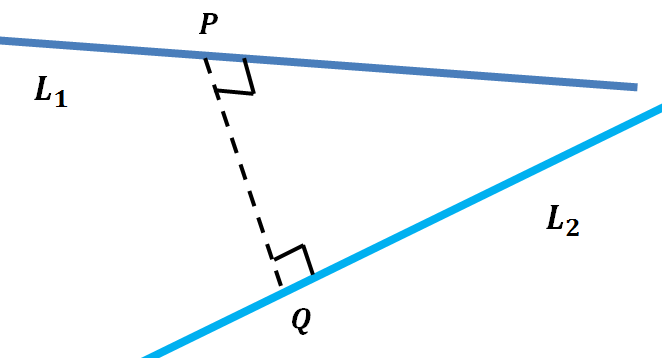 RESOURCES
Skew Lines
The two given lines given are skew (i.e they do not meet).

What is the shortest distance between them?
shortest distance
SIC_27
Skew Lines
The two given lines given are skew (i.e they do not meet).

What is the shortest distance between them?
shortest distance
SIC_27
Skew Lines
The two given lines given are skew (i.e they do not meet).

What is the shortest distance between them?
shortest distance
SIC_27
Skew Lines
The two given lines given are skew (i.e they do not meet).

What is the shortest distance between them?
shortest distance
SIC_27
Skew Lines
The two given lines given are skew (i.e they do not meet).

What is the shortest distance between them?
shortest distance
SIC_27
Skew Lines
The two given lines given are skew (i.e they do not meet).

What is the shortest distance between them?
shortest distance
SIC_27
Skew Lines
The two given lines given are skew (i.e they do not meet).

What is the shortest distance between them?
shortest distance
SIC_27
Skew Lines
The two given lines given are skew (i.e they do not meet).

What is the shortest distance between them?
shortest distance
SIC_27
Skew Lines
The two given lines given are skew (i.e they do not meet).

What is the shortest distance between them?
shortest distance
SIC_27
Skew Lines
The two given lines given are skew (i.e they do not meet).

What is the shortest distance between them?
shortest distance
SIC_27
Skew Lines
The two given lines given are skew (i.e they do not meet).

What is the shortest distance between them?
shortest distance
SIC_27
Skew Lines
The two given lines given are skew (i.e they do not meet).

What is the shortest distance between them?
shortest distance
SIC_27
Skew Lines
The two given lines given are skew (i.e they do not meet).

What is the shortest distance between them?
shortest distance
SIC_27
Skew Lines
The two given lines given are skew (i.e they do not meet).

What is the shortest distance between them?
shortest distance
SIC_27
Skew Lines
The two given lines given are skew (i.e they do not meet).

What is the shortest distance between them?
shortest distance
SIC_27
Skew Lines
The two given lines given are skew (i.e they do not meet).

What is the shortest distance between them?
shortest distance
SIC_27
Skew Lines
The two given lines given are skew (i.e they do not meet).

What is the shortest distance between them?
shortest distance
SIC_27
Skew Lines
The two given lines given are skew (i.e they do not meet).

What is the shortest distance between them?
shortest distance
SIC_27
Skew Lines
The two given lines given are skew (i.e they do not meet).

What is the shortest distance between them?
shortest distance
SIC_27
Skew Lines
The two given lines given are skew (i.e they do not meet).

What is the shortest distance between them?
shortest distance
SIC_27